Гипотезы о происхождении
Жизни
Гипотезы:
Креационизм (Божественная теория)

Самопроизвольное зарождение жизни из неживой материи

Стационарное состояние (жизнь вездесущна)

Панспермия (космогенез)

Биохимическая эволюция (коацерватная теория)
Креационизм
Креационизм:
Суть гипотезы: Земля и жизнь на ней созданы Богом

Характерен для иудаизма, христианства и ислама, исповедующих единобожие
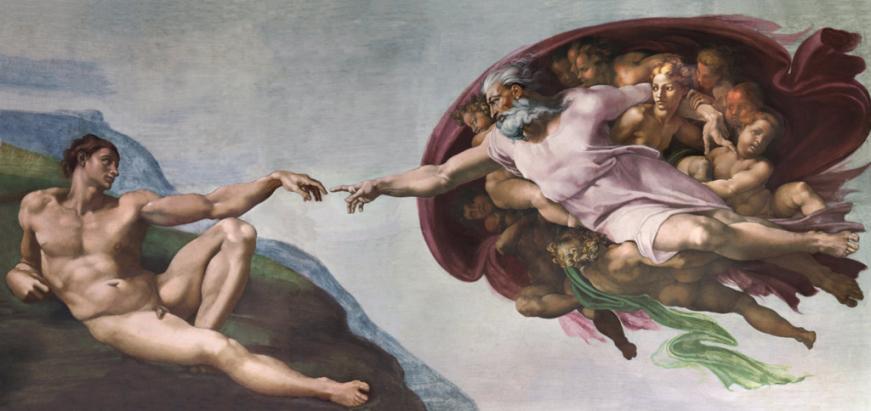 Доказательства:

Вечная идея бога

Упорядоченность Вселенной, 
    существование космических 
    законов

Существование необъяснимых 
    явлений

Подтверждение наукой 
   некоторых положений Библии
Возражения: 

Невозможность существования 
      жизни только на Земле

Учение об эволюции опровергают 
    Божественную теорию сотворения 
    мира
Направление эволюции (по теории креационизма) – от простого к 
сложному, от менее приспособленному к более приспособленному
Самозарождение
Самозарождение:
Суть гипотезы: Жизнь зародилась самопроизвольно из неживой материи

Например: рыбы – из ила, черви – из почвы, мыши – из тряпок и т.д
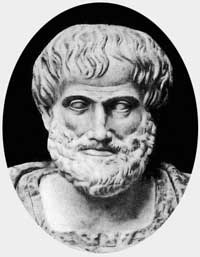 Аристотель
Опыты, опровергающие теорию:

Ф. Реди – опыт с сосудами
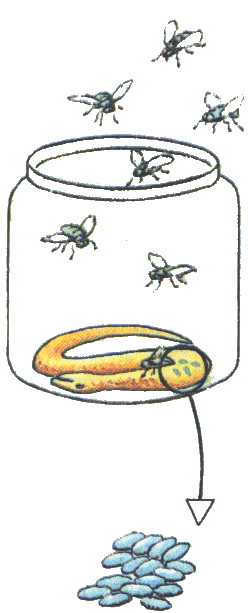 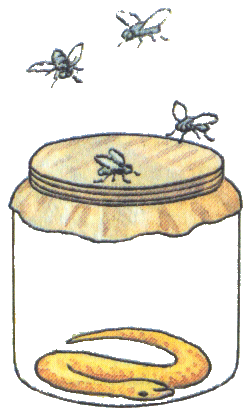 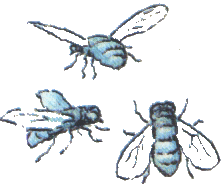 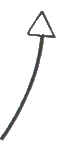 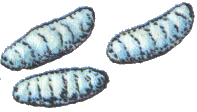 Л. Пастер и Дж. Тиндаль – опыт с S – образной трубкой
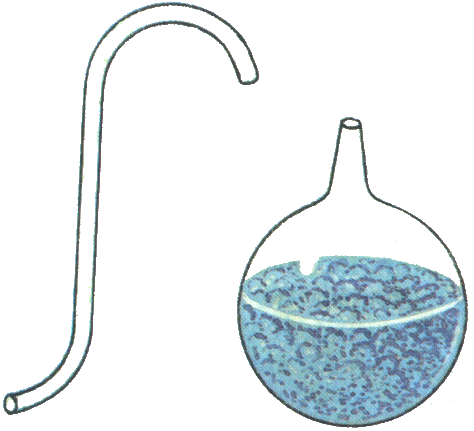 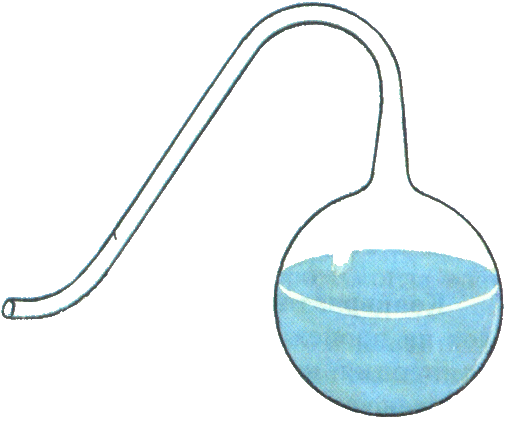 Стационарное состояние
Стационарное состояние:
Суть гипотезы: жизнь существовала вечно, возникнув на ранних этапах 
                       развития Солнечной системы
Доказательства:
Возражения:
Если Солнечная система устроена 
    по единому плану, то почему переход 
     химической эволюции в 
     биологическую произошел только на 
     Земле?
В космосе обнаружено около 
      двадцати органических соединений

На метеоритах найдены карбоновые 
     кислоты, углеводород, спирты, 
      аминокислоты и др.

Физики допускают существования 
      полевой формы жизни
Панспермия
Панспермия:
Суть гипотезы: Жизнь на Землю занесена из Космоса
Доказательства:
Вирусы космического происхождения содержат ДНК
На метеоритах находят органические молекулы
Микроорганизмы имеют широкий спектр выживания 
(от абсолютного 0 до +95С)
Возражения:
Почему это проявилось только на земле?
Нет контакта с внеземными формами жизни
Распространению жизни препятствуют низкие температуры и жестокое 
ультрафиолетовое излучение
Биохимическая 
революция
Биохимическая революция:
Суть гипотезы: Земная жизнь возникла в результате перехода 
                        химической эволюции в биологическую 

Этапы возникновения жизни:
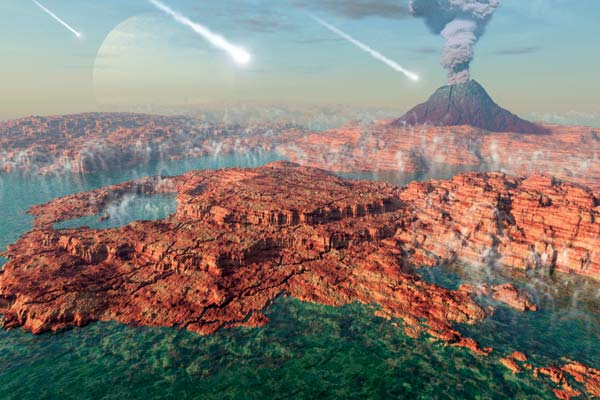